Divide and Conquer
Algorithms
Divide and Conquer
Generic recipe for many solutions:
Divide the problem into two or more smaller instances of the same problem
Conquer the smaller instances using recursion (or a base case)
Combine the answers to solve the original problem
Integer Multiplication
Assume we want to multiply two n-bit integers with n a power of two
Divide:  break the integers into two n/2-bit integers
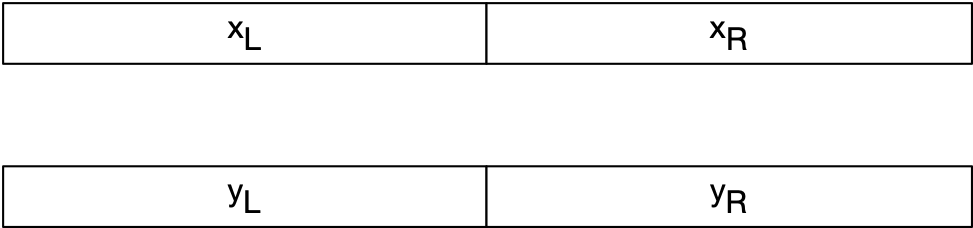 Integer Multiplication
Conquer: Solve the problem of multiplying of n/2 bit integers by recursion or a base case for n=1, n=2, or n=4
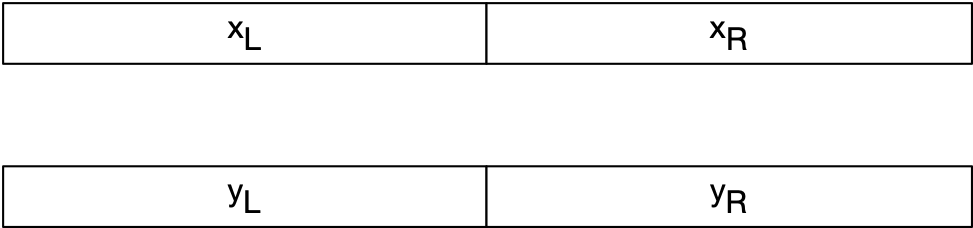 Integer Multiplication
Now combine:
In the naïve way:
Integer Multiplication
We count the number of multiplications
Multiplying by powers of 2 is just shifting, so they do not count
          number of bit multiplications for integers with     bits:
Recursion:
Integer Multiplication
Solving the recursion


Intuition:
Integer Multiplication
Proposition:  
Proof by induction:
Induction base:

Induction step:  Assume                   . Show 
Proof:
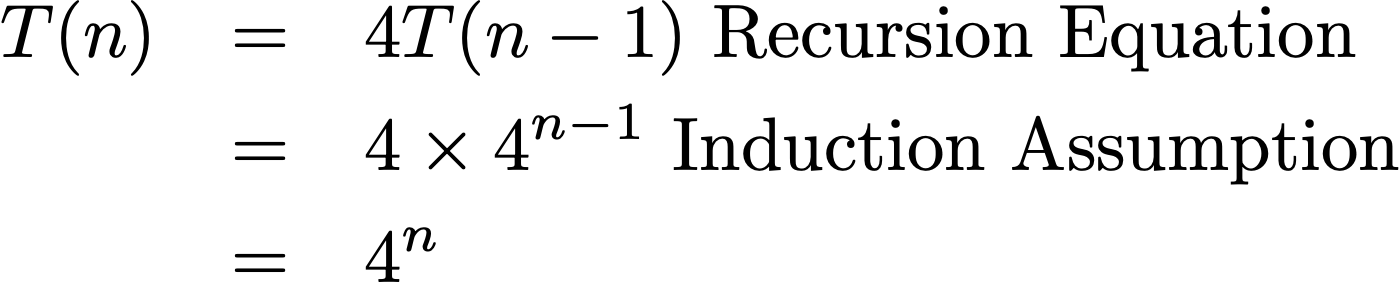 Integer Multiplication
Since the number of bits is 
Number of multiplications is

This is not better than normal multiplication
Integer Multiplication
Now combine:
Instead:


Use
This reuses two multiplications that are already used
Integer Multiplication
We need to deal with the potential overflow in calculating
Integer Multiplication
Now, we only do three multiplications of      bit numbers in order to multiply two          bit numbers
The recursion becomes
Integer Multiplication
Solving the recurrence
Heuristics:
Integer Multiplication
As before prove exactly using induction
Integer Multiplication
The multiplication of two                 -bit numbers takes
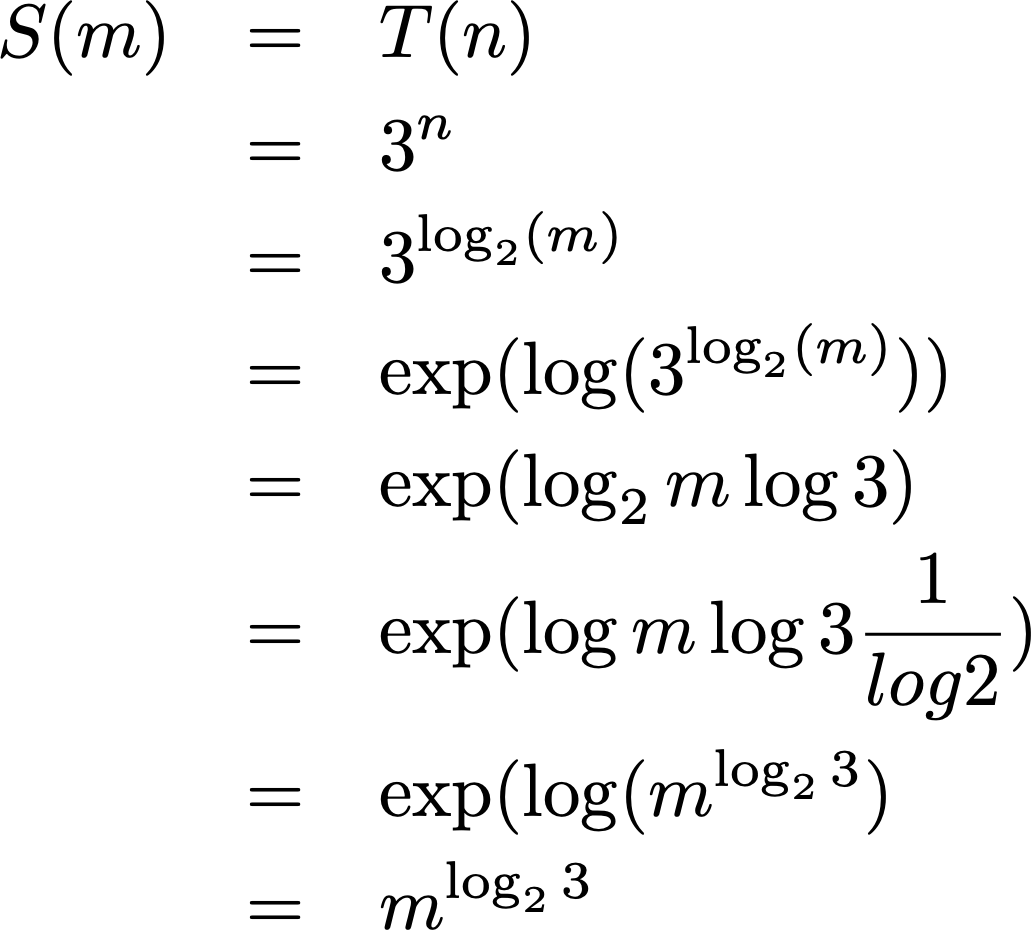 Integer Multiplication
This way, multiplication of m-bit numbers takes                 bit multiplications
Integer Multiplication
Can be used for arbitrary length integer multiplication
Base case is 32 or 64 bits 

But can still do better using Fast Fourier Transformation
Binary Search
Given an array of ordered integers, a pointer to the beginning and to the end of a portion of the array, decide whether an element is in the slice
 Search(array, beg, end, element)
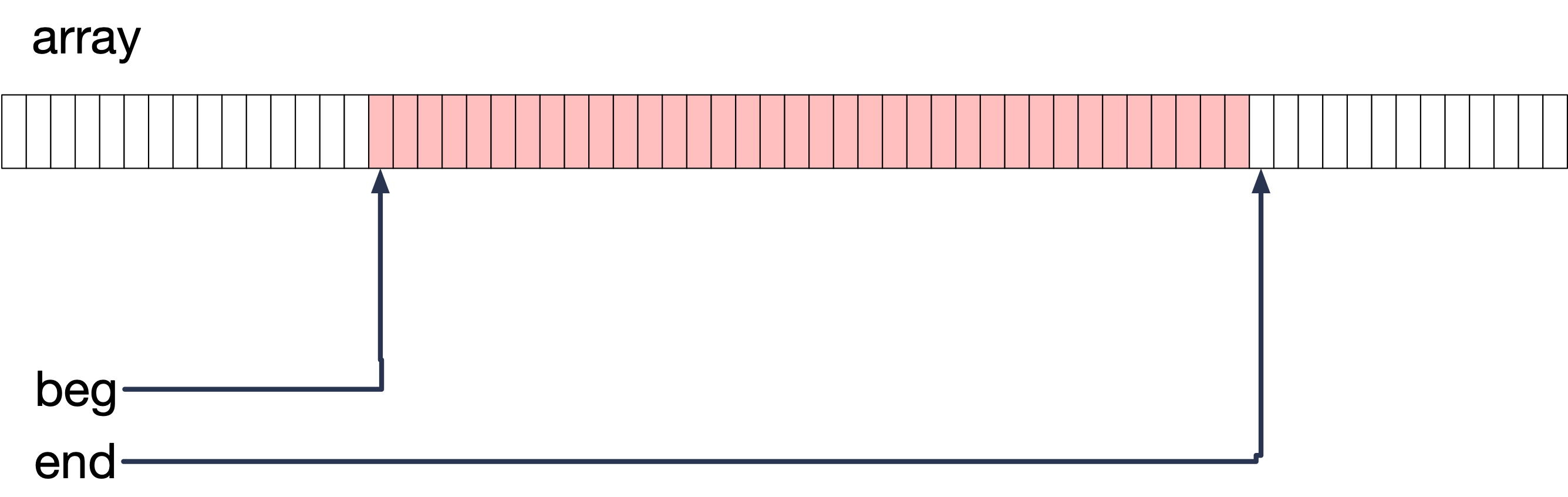 Binary Search
Divide:  Determine the middle element. This divides the array into two subsets
Conquer:  Compare the element with the middle element. If it is smaller, find out whether the element is in the left half, otherwise, whether the element is in the right half
Combine:  Just return the answer to the one question
Binary Search
def binary_search(array, beg, end, key):
    if beg >= end:
        return False
    mid = (beg+end)//2
    if array[mid]==key:
        return True
    elif array[mid] > key:
        return binary_search(array, beg, mid, key)
    else:
        return binary_search(array, mid+1, end, key)


test = [2, 3, 5, 6, 12, 15, 17, 19, 21, 23, 27, 29, 
        31, 33, 35, 39, 41]
print(binary_search(test, 0, len(test), 21))
print(binary_search(test, 0, len(test), 22))
Binary Search
Let         be the runtime of binary_search on a subarray with n elements
Recursion: There is a constant c such that
Binary Search
Solving the recursion





If                       then
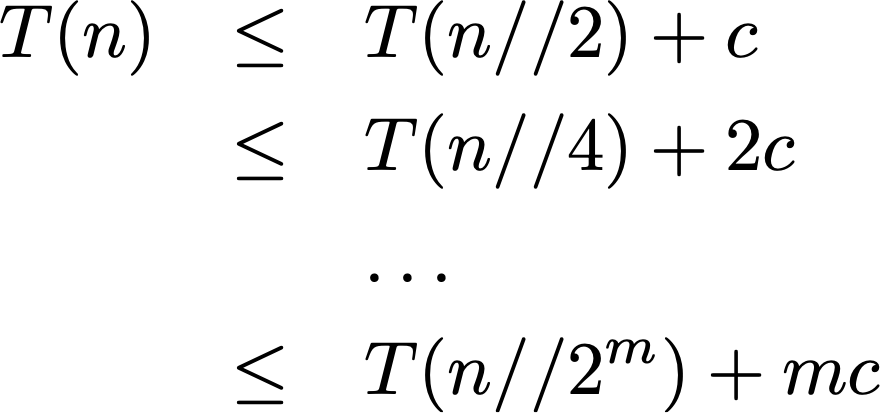 Binary Search
With other words, binary search on n elements takes time
Strassen Multiplication
Definition of Matrix Multiplication
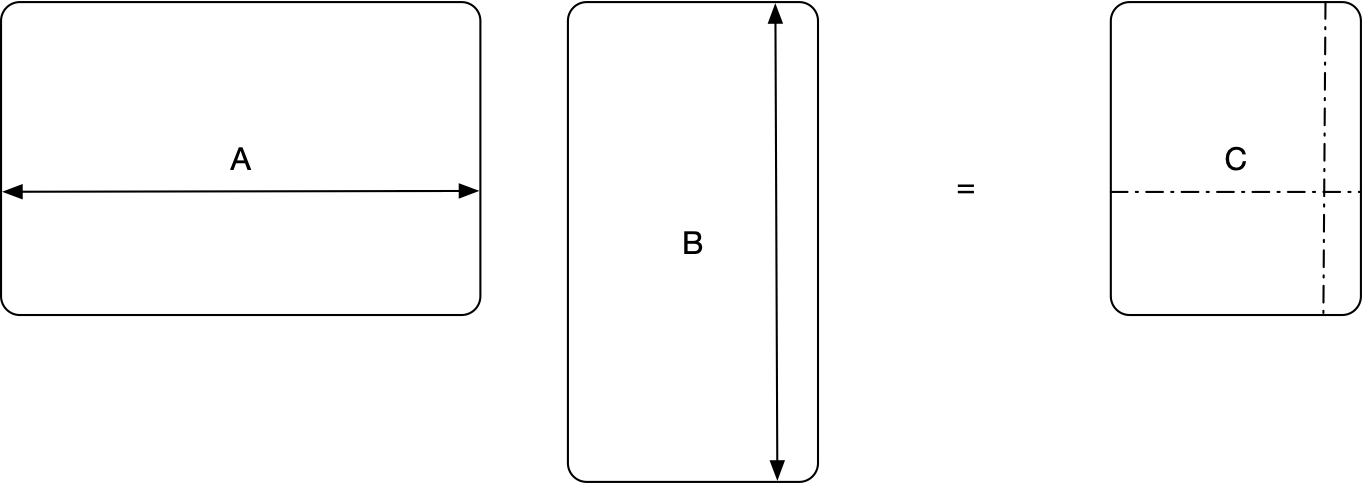 i row
j column
row i
column j
Strassen Multiplication
Cost of definition:
 multiplications for all  elements in the product
Square  matrices:   elements
Strassen Multiplication
Divide and conquer:  Assume  is a power of two.
We can use the following theorem: 
Break each matrix into four submatrices of size  and calculate
Strassen Multiplication
As is, a divide and conquer algorithm gives us 8 multiplication of matrices half the size.
Let  be the number of multiplications needed to multiply two  matrices using divide and conquer
Obviously:  
Recursion:
Strassen Multiplication
Claim:  
Proof:  Induction base:  
Induction step:
Hypothesis:  
To show:  
Proof:
Strassen Multiplication
That is the same as the normal algorithm!!!!!!!!!!!!!!!!!!!!!!!!!!!!
Strassen Multiplication
Strassen:  Can use 7 matrix multiplications to calculate all eight products
Strassen Multiplication
Then can get all the submatrices on the right:
Strassen Multiplication
Now the recurrence becomes 

which is obviously solved by 
.
Strassen Multiplication
Remember that the size of the matrix was .
Thus, if  is the number of multiplications for an  matrix with power of 2 rows, then 

Since
Strassen Multiplication
The algorithm can be extended for matrices that 
have number of rows = number of columns not a power of 2
are not square